При отказе от электронных сигарет помогут цифровые технологии?
Надеждин А.В., к.м.н., доцент, доцент кафедры наркологии ФГБОУ ДПО РМАНПО Минздрава России, ведущий научный сотрудник ГБУЗ МНПЦ наркологии ДЗМ 
Тетенова Е.Ю., к.м.н., доцент кафедры наркологии ФГБОУ ДПО РМАНПО Минздрава России, ведущий научный сотрудник ГБУЗ МНПЦ наркологии ДЗМ
Кафедра наркологии
История
Идея электронной  сигареты  появилась в 1927 году, впервые запатентована в 1963 году, однако изобретателю не удалось заинтересовать своим устройством производителей. 
В своем нынешнем виде электронные сигареты появились в 2003г.
Наблюдается постоянный рост использования вейпов.
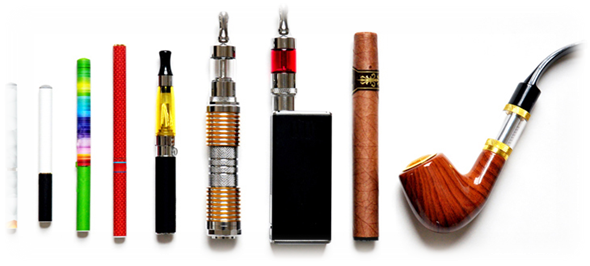 Электронная сигарета (e-cigarette)
Электронная сигарета (ЭС)— электронное устройство, создающее высокодисперсный пар (аэрозоль), предназначенный для ингаляции (вдыхания).
Пар, точнее аэрозоль создаётся за счёт испарения специально подготовленной жидкости (с никотином или без никотина) с поверхности нагревательного элемента и внешне похож на табачный дым. 
Процесс использования электронных сигарет называется парение или вейпинг. 
Наблюдается постоянный рост использования вейпов.
Эффекты от курения
Электронные сигареты  вызывают ощущения, подобные курению обычной сигареты. Они обеспечивают вкусовые ощущения и ощущения в горле, которые ближе к курению сигарет. 
Пар, похожий на табачный дым, виден только тогда, когда пользователь выдыхает его. 
Существует устойчивое мнение, поддерживаемое и производителями устройств для вейпинга, что электронные сигареты в значительной степени безопаснее, чем вдыхание канцерогенного табачного дыма.
Научные данные о вреде курения электронных сигарет
Пока нет достаточных доказательств связи между воздействием никотина и наличием или отсутствием модулирующего (стимулирующего) действия на канцерогенез. 
Это прежде всего из-за большого количества противоречивых исследований.
Пока нет убедительных и четких данных о влиянии электронных сигареты на сердечно-сосудистую систему и общее состояние здоровья. В ожидании дополнительных доказательств разумно рассматривать электронные сигареты как лучший вариант, по сравнению с обычными табачными изделиями…
Использование электронных сигарет, особенно подростками, стремительно растет, что вызывает беспокойство, учитывая восприимчивость молодежи к никотиновой зависимости и воздействие электронных сигарет на здоровье.
По данным ряда исследований, отказаться от употребления электронных сигарет сложнее, чем от традиционных (Kalkhoran et al., 2016; Glantz, 2023)
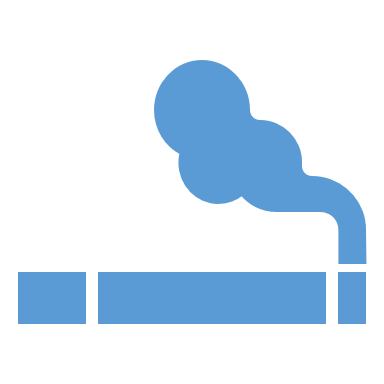 Отсутствие всякого  дыма лучше электронного дыма!
Факторы, повышающие готовность, мотивацию и самоэффективность к отказу от электронных сигарет
Молодые люди, которые в настоящее время употребляют электронные сигареты и обычные сигареты, предлагают факторы, которые, по их мнению, повысят их готовность, мотивацию и самоэффективность в отказе от курения электронных сигарет. 
 Наиболее часто упоминаемым фактором  было получение знаний об эффективных заменах поведения, которыми они могли бы воспользоваться, чтобы заменить использование электронных сигарет. Например, участники сообщили, что им нужна информация, которая помогла бы им заменить «привычку (вейпинг) полезной привычкой», и задались вопросом, могут ли быть полезны пероральные замены (например, жевательная резинка) или другие формы отвлечения внимания. 
Участники также сообщили о необходимости повышения барьеров для использования электронных сигарет. Несмотря на возрастные ограничения для продажи табачных изделий лицам младше 21 года, несовершеннолетние участники столкнулись с небольшим количеством трудностей (если таковые вообще были) при покупке электронных сигарет (например, им не приходилось подтверждать свой возраст при покупке). 
Участники также сообщили, что нуждаются в большей социальной поддержке со стороны своих друзей, например, чтобы друзья согласились вместе бросить курить электронные сигареты и больше не предлагали друг другу электронные сигареты.
Предпочтения mHealth в отношении мер по прекращению курения электронных сигарет
Желание получить поддержку со стороны сверстников (например, через онлайн-форумы для получения советов по управлению отказом от курения) и включение отслеживания прогресса (например, способ отслеживать, как долго человек не употреблял вейп; способ подсчитать сумму денег, сэкономленную при отказе от электронных сигарет). 
Другими предпочтениями были просвещение о вреде электронных сигарет, 
геймификация (например, выращивание виртуального растения или получение значка за достижение контрольных показателей при попытке бросить курить)
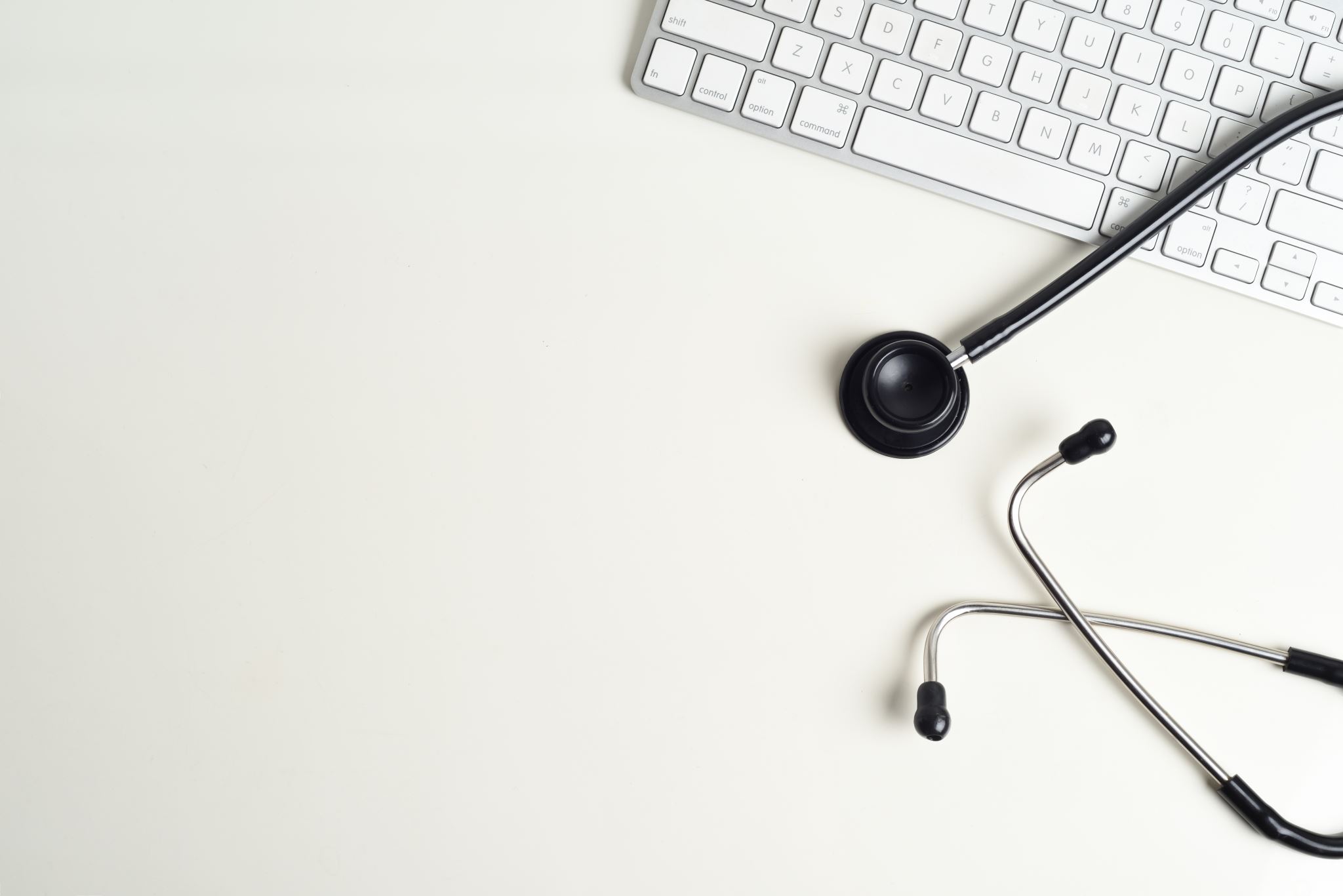 Интернет-меры могут устранить ключевые барьеры для обращения за медицинской помощью, поскольку они часто экономически эффективны, к ним можно получить удобный доступ (например, дома), они доступны в любое время, обеспечивают большую анонимность, чем личные консультации или консультации по телефону, устраняют транспортные барьеры для лечения и потенциально могут охватить молодых людей, которые в противном случае не обратились бы за лечением из-за воспринимаемой стигматизации.  
Большинство (96%) молодых людей хорошо владеют смартфонами, мероприятия в области мобильного здравоохранения (mHealth), которые представляют собой программы, реализуемые онлайн и доступные по телефону, могут быть идеальными для вовлечения большой и разнообразной группы молодых людей в программы отказа от электронных сигарет.
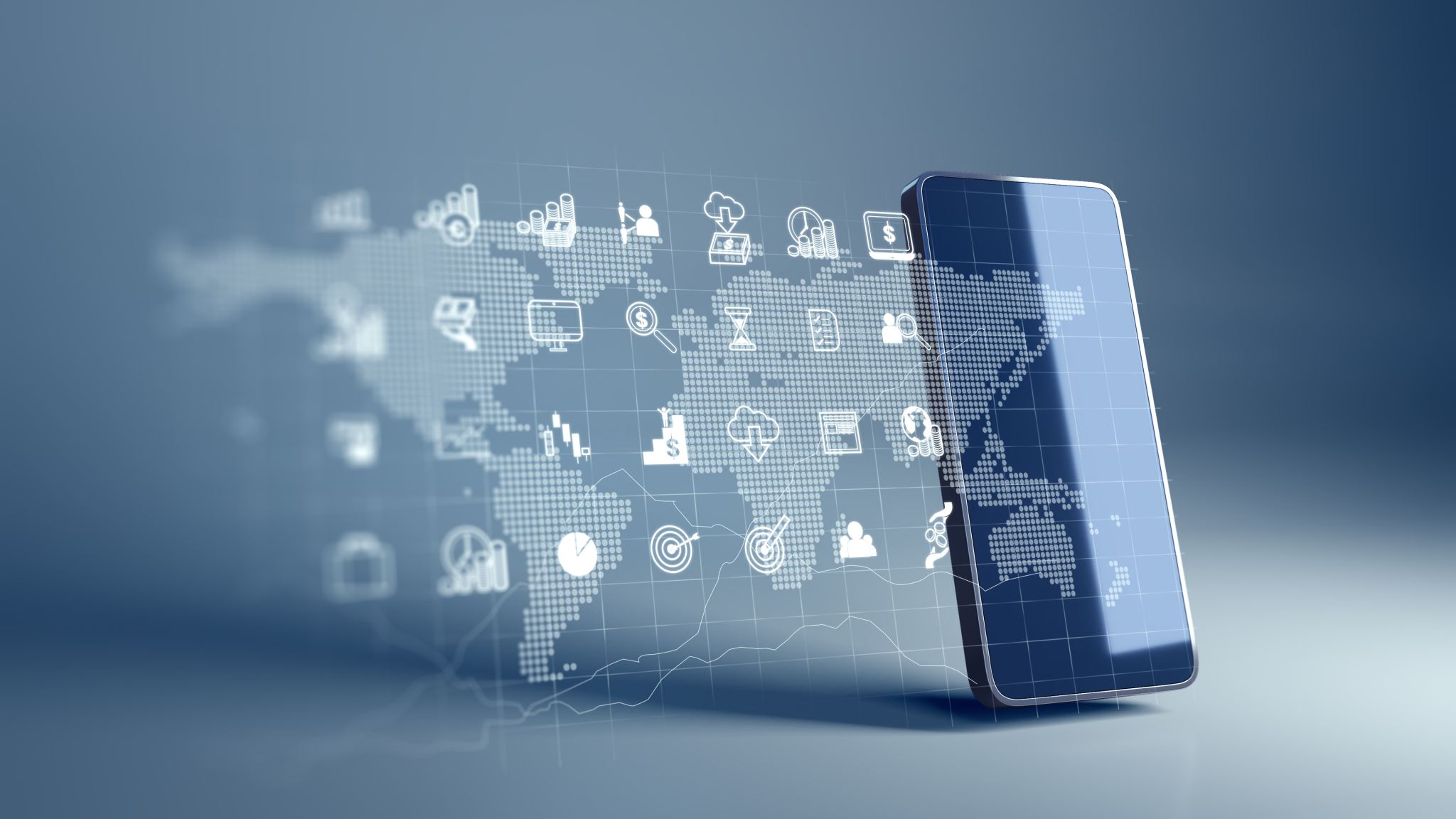 Мобильные приложения могут быть эффективными инструментами для отказа от курения электронных сигарет. Исследование Morrissey et al., (2018) показало, что интерактивные приложения, такие как Smoke Beat, которые обнаруживают факты курения в режиме реального времени, потенциально могут помочь в отказе от него. 
В работе Ortis et al., (2020) были определены различные технологии выявления курения и отказа от него, включая приложения для смартфонов, которые поддерживают программы по сокращению курения или отказу от курения. 
Cobos-Campos et al., (2021) отметили эффективность мобильных приложений при отказе от курения.
Выводы:
Мобильные приложения должны стать значимым компонентом терапии зависимости от электронных сигарет:
Они уже демонстрируют свою эффективность;
Они могут модифицироваться с учетом особенности конкретной зависимости;
Они доступны в формате 24/7;
Они могут быть адаптированы под потребности конкретного пользователя.
Спасибо за внимание!